The Basics of Excel
Part I
Monday, April 3rd 2017
D-Lab | University of California, Berkeley
TRACKER
Contents
Intro
Excel 101
Math Operations
Formulas 101
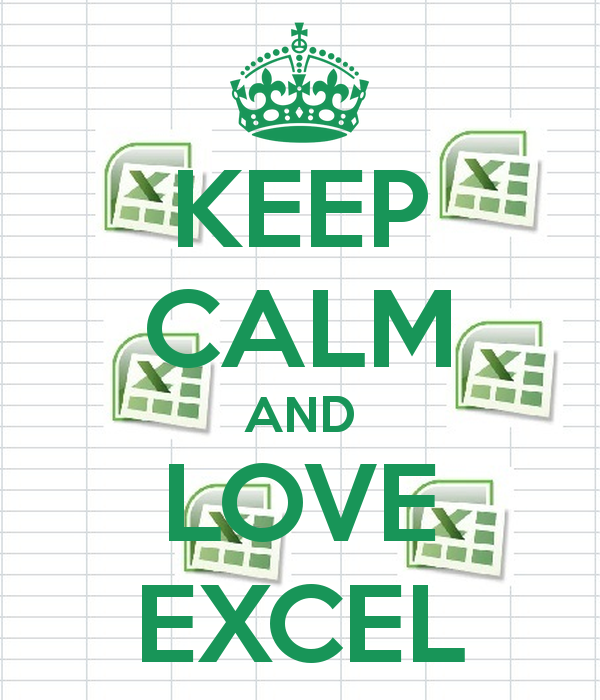 Introduction
Useful resources
Microsoft Office’s Excel help center
Chandoo.org
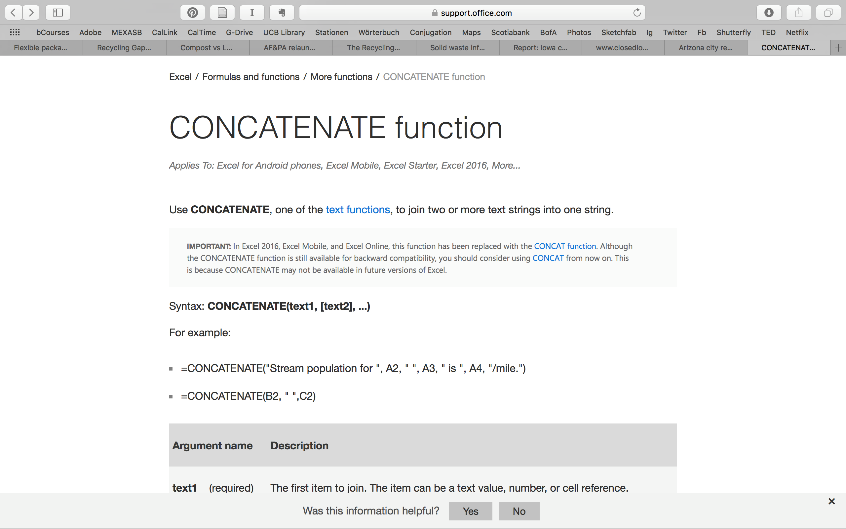 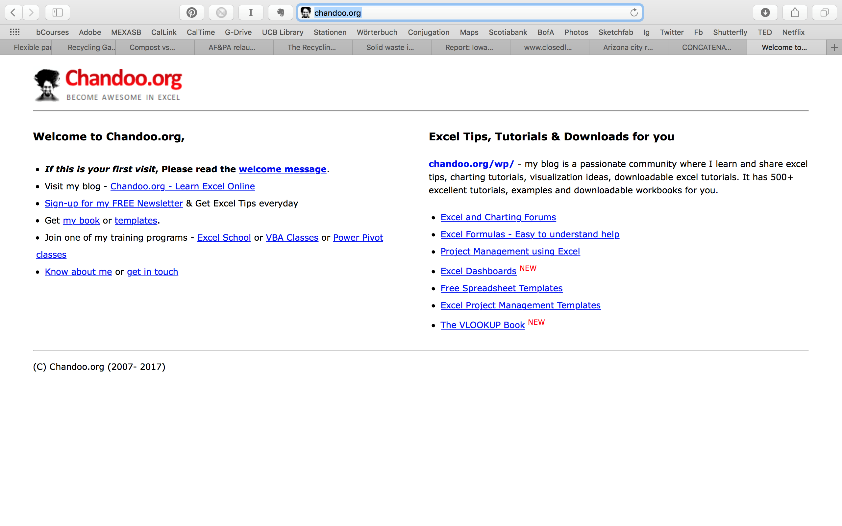 TRACKER
Contents
Intro
Excel 101
Structure of an Excel document
Excel toolbar
Entering data into cells
Math Operations
Formulas 101
TRACKER
Contents
Intro
Excel 101
Structure of an Excel document
Excel toolbar
Entering data into cells
Math Operations
Formulas 101
Excel 101
Structure of an Excel document
Workbook
Sheets
Columns
Rows
Cells
Excel 101
Structure of an Excel document
Workbook
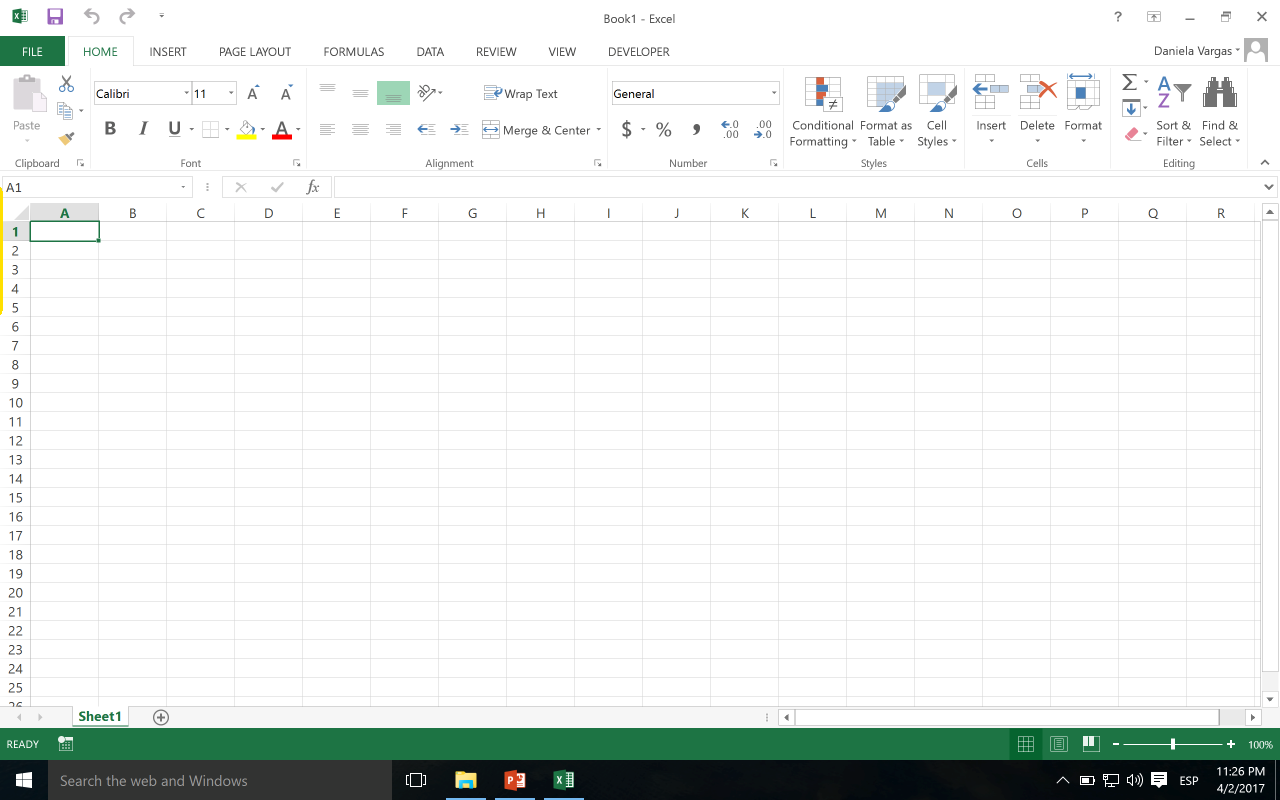 Sheets
Columns
Rows
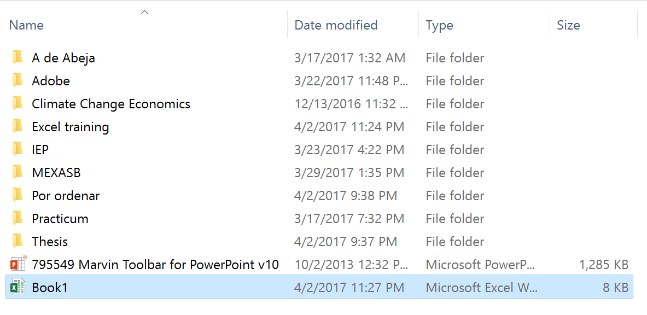 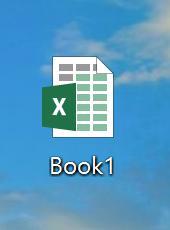 Cells
Excel 101
Structure of an Excel document
Workbook
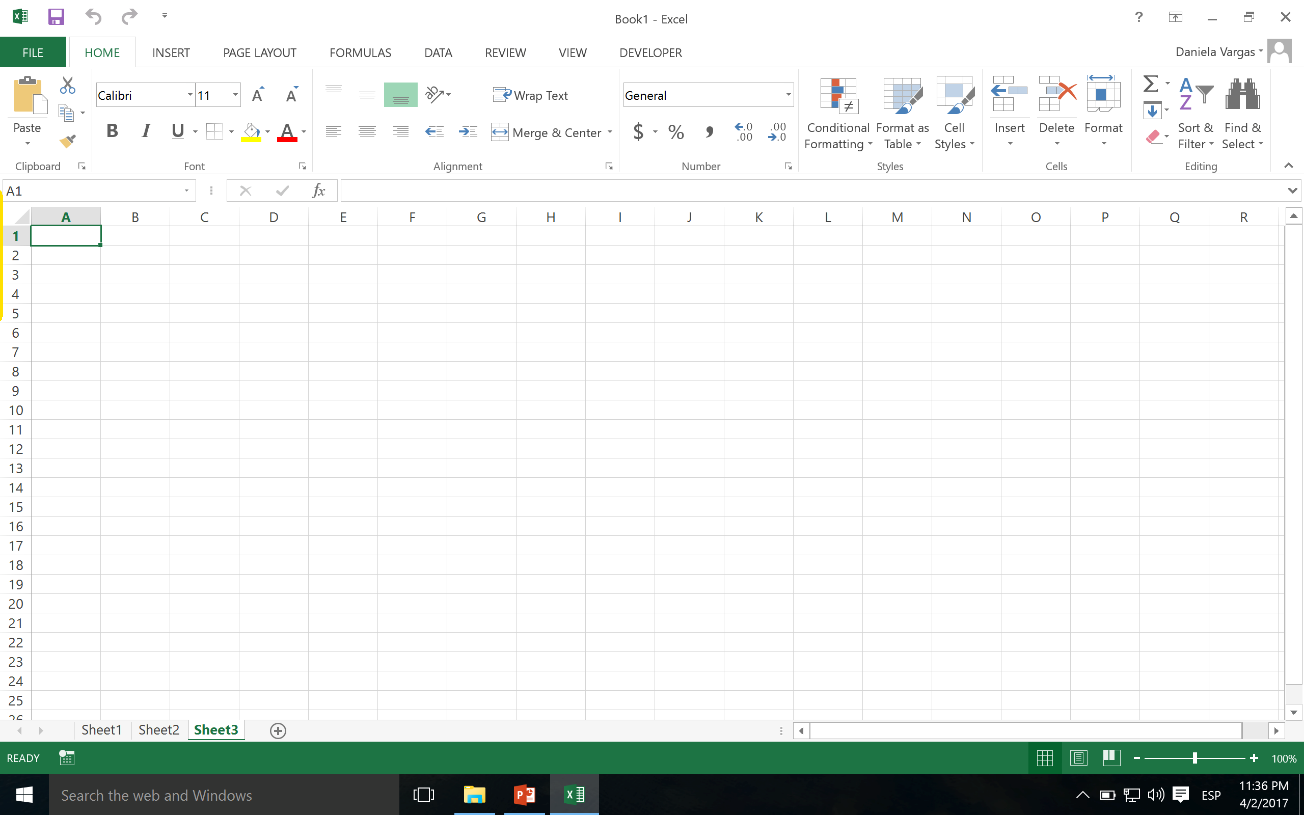 Sheets
Columns
Rows
Cells
Excel 101
Structure of an Excel document
Workbook
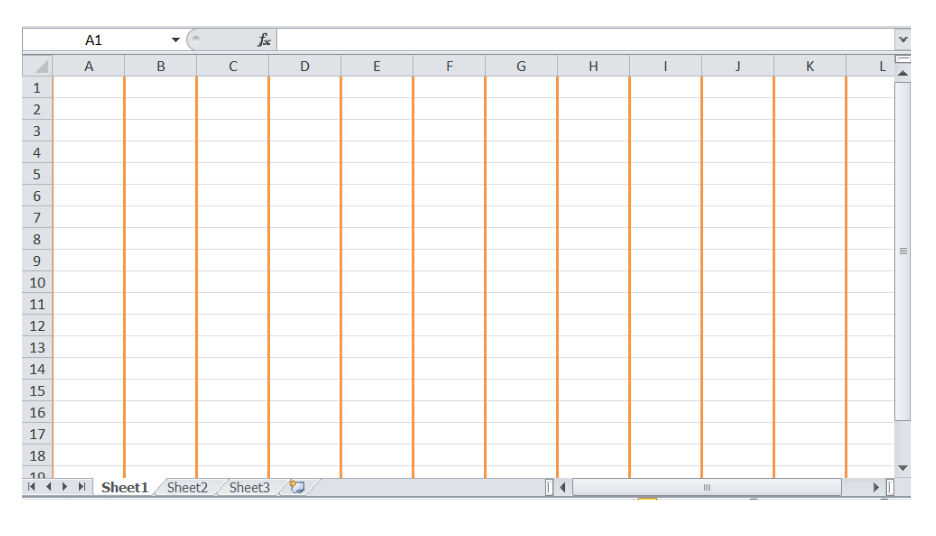 Sheets
Columns
Rows
Excel 2013 supports 16,384 columns
Cells
Excel 101
Structure of an Excel document
Workbook
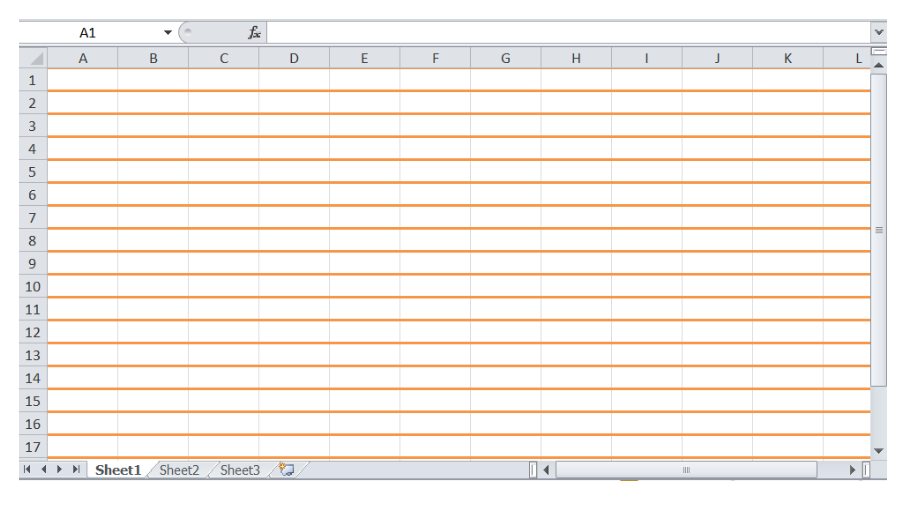 Sheets
Columns
Rows
Excel 2007, 2010 and 2013 support 1,048,576 rows (220)
Cells
Excel 101
Structure of an Excel document
Workbook
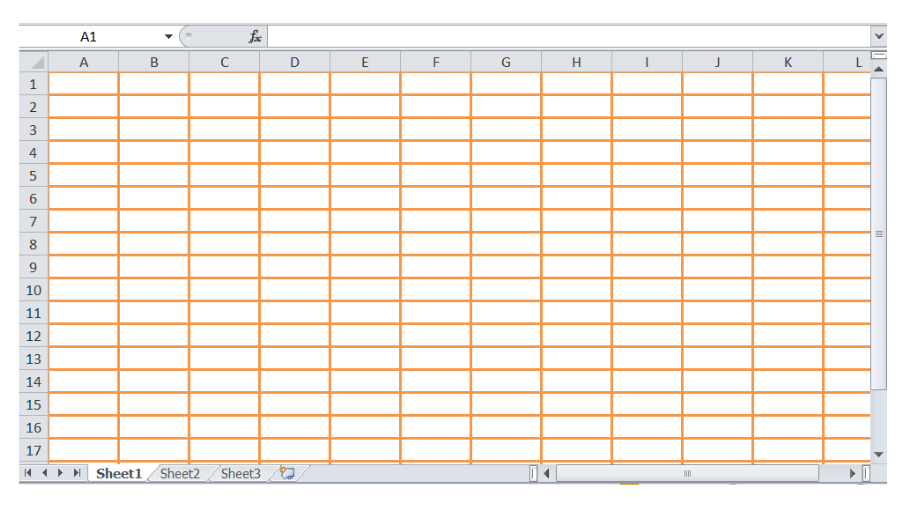 Sheets
Columns
Rows
A group of cells (a rectangle) is called a “range” of cells
Cells
TRACKER
Contents
Intro
Excel 101
Structure of an Excel document
Excel toolbar
Entering data into cells
Math Operations
Formulas 101
Excel 101
Excel toolbar
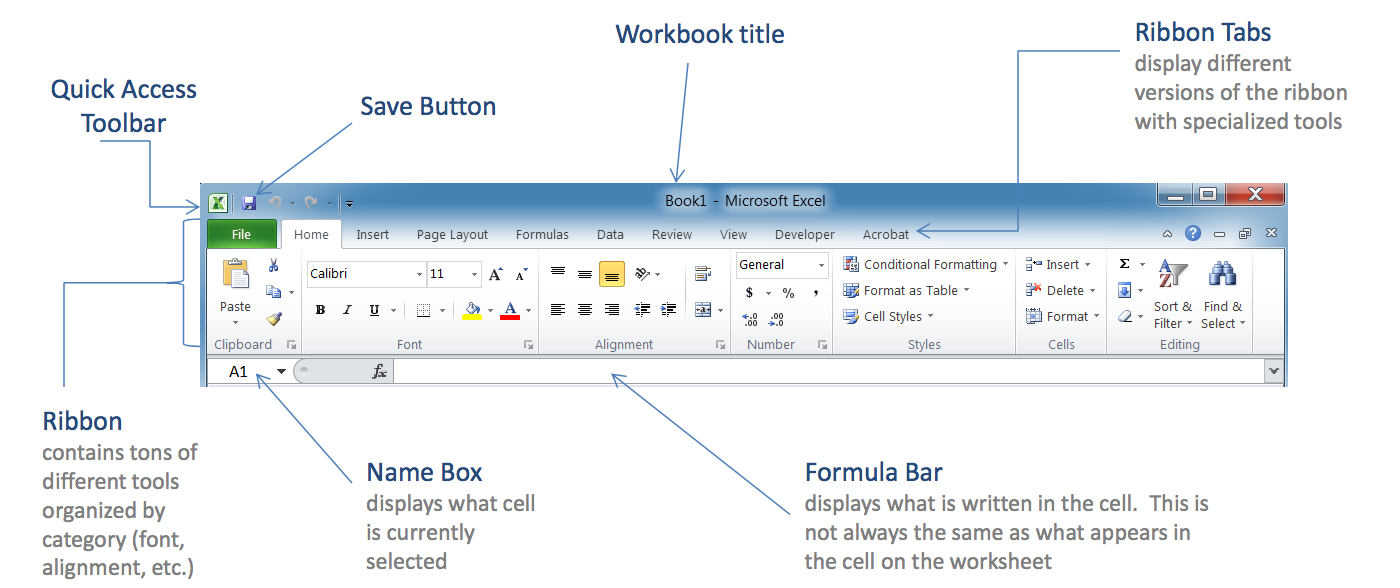 TRACKER
Contents
Intro
Excel 101
Structure of an Excel document
Excel toolbar
Entering data into cells
Math Operations
Formulas 101
Excel 101
Entering data into cells
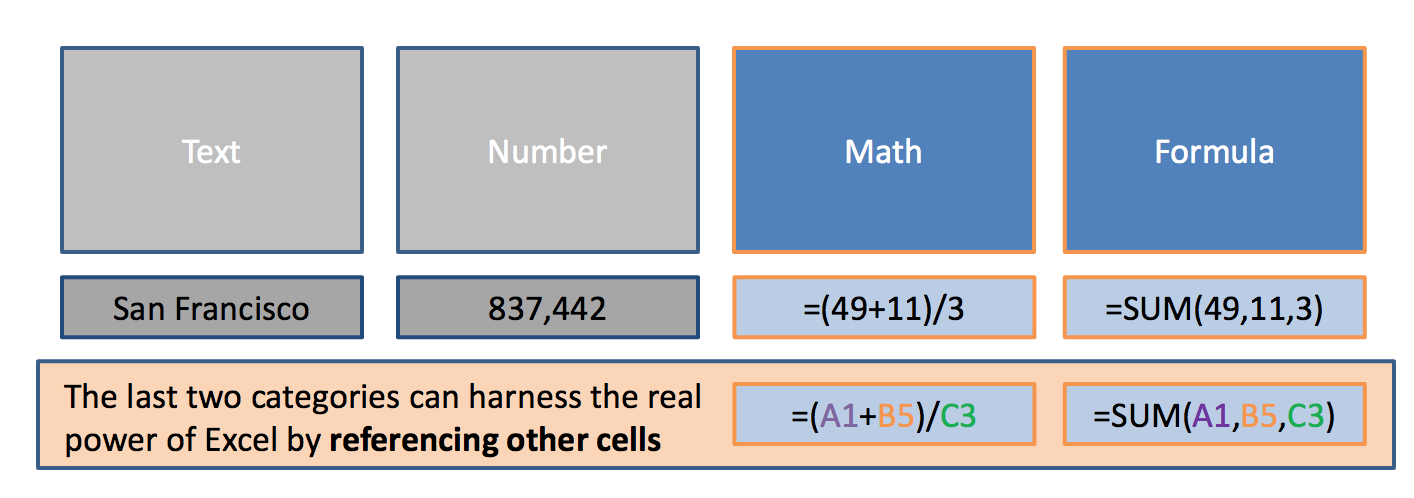 TRACKER
Contents
Intro
Excel 101
Math Operations
Referencing cells
Spreading formulas
Absolute references
Formulas 101
TRACKER
Contents
Intro
Excel 101
Math Operations
Referencing cells
Spreading formulas
Absolute references
Formulas 101
Math Operations
Referencing cells
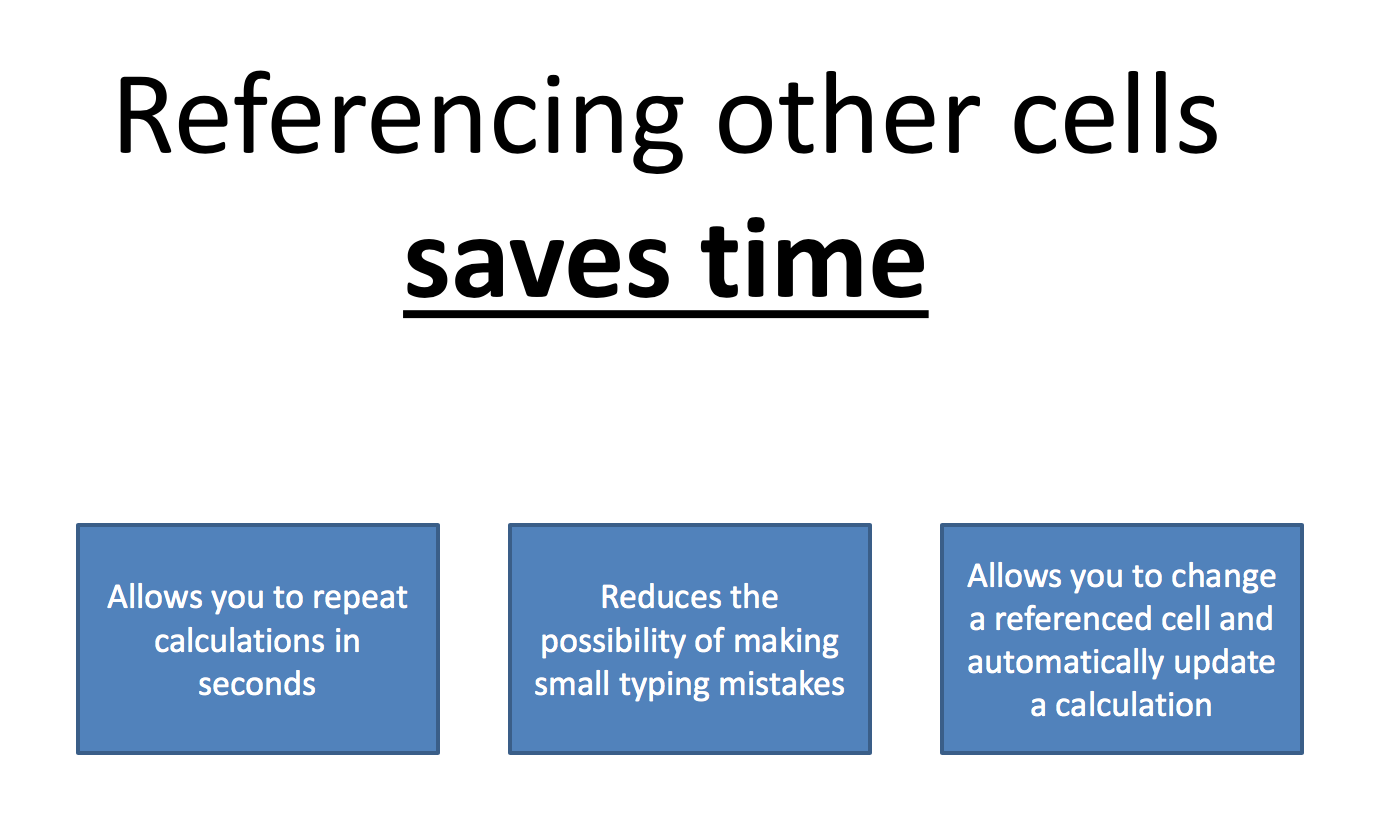 Math Operations
Referencing cells
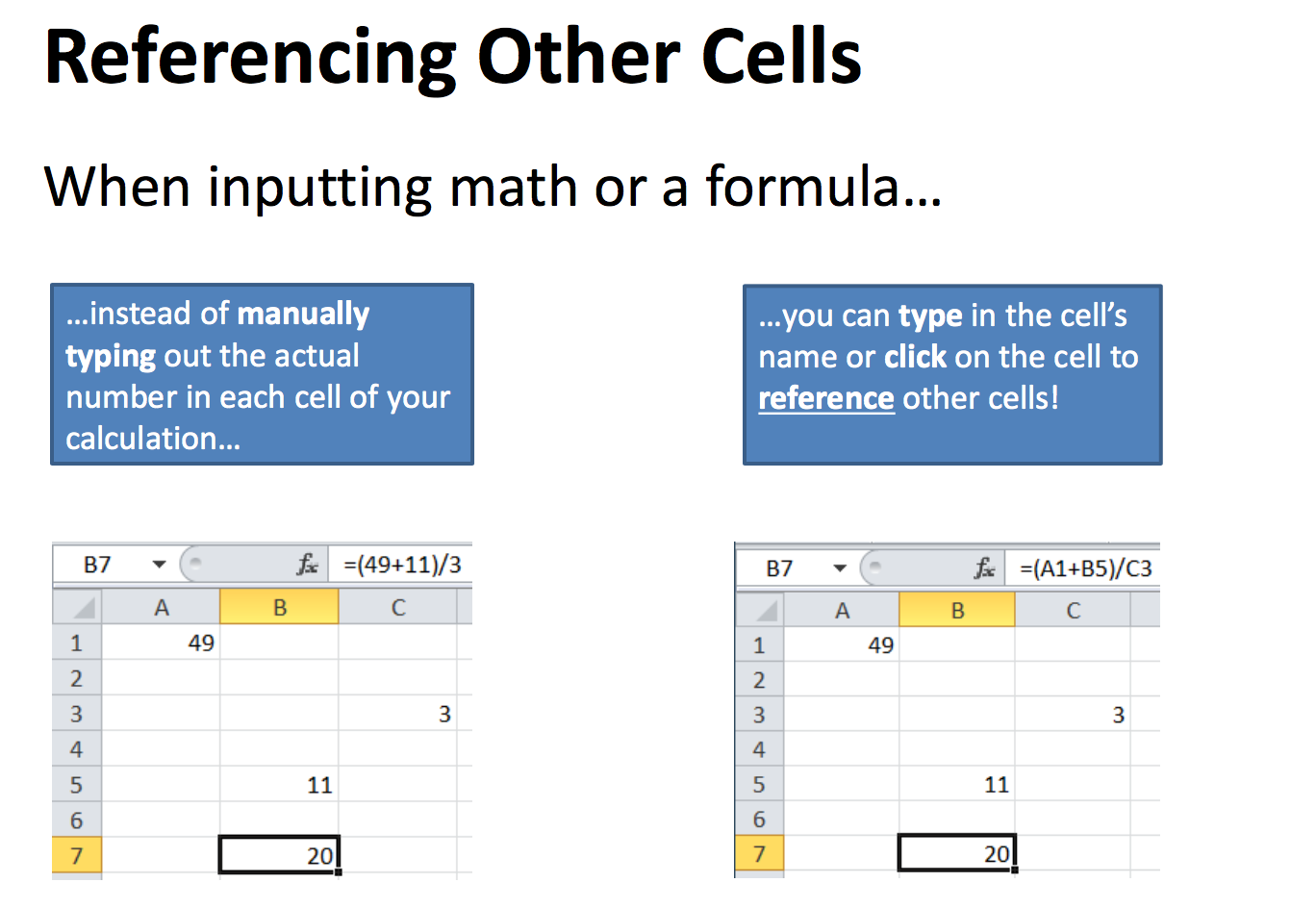 TRACKER
Contents
Intro
Excel 101
Math Operations
Referencing cells
Spreading formulas
Absolute references
Formulas 101
Math Operations
Spreading formulas
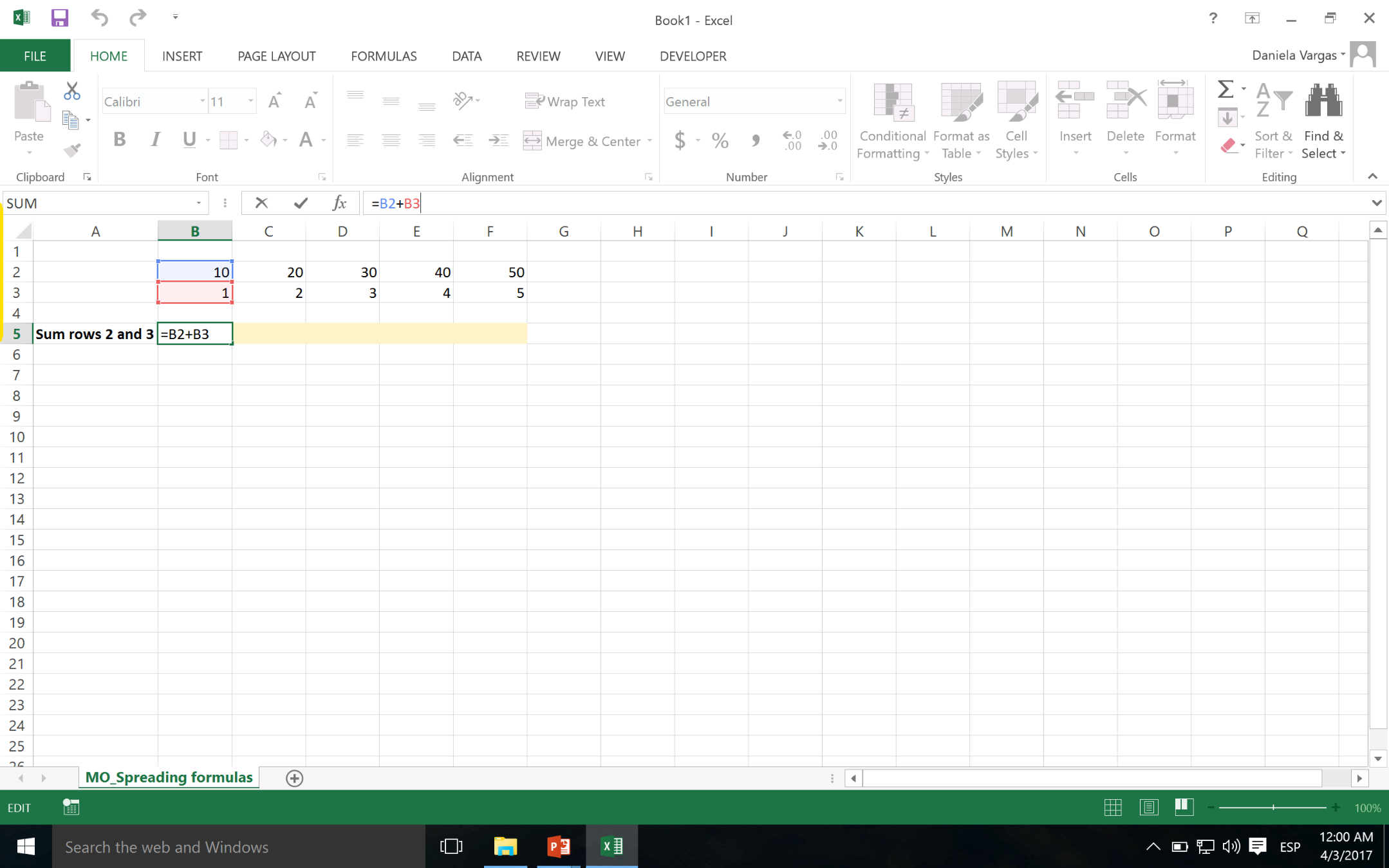 21
Math Operations
Spreading formulas
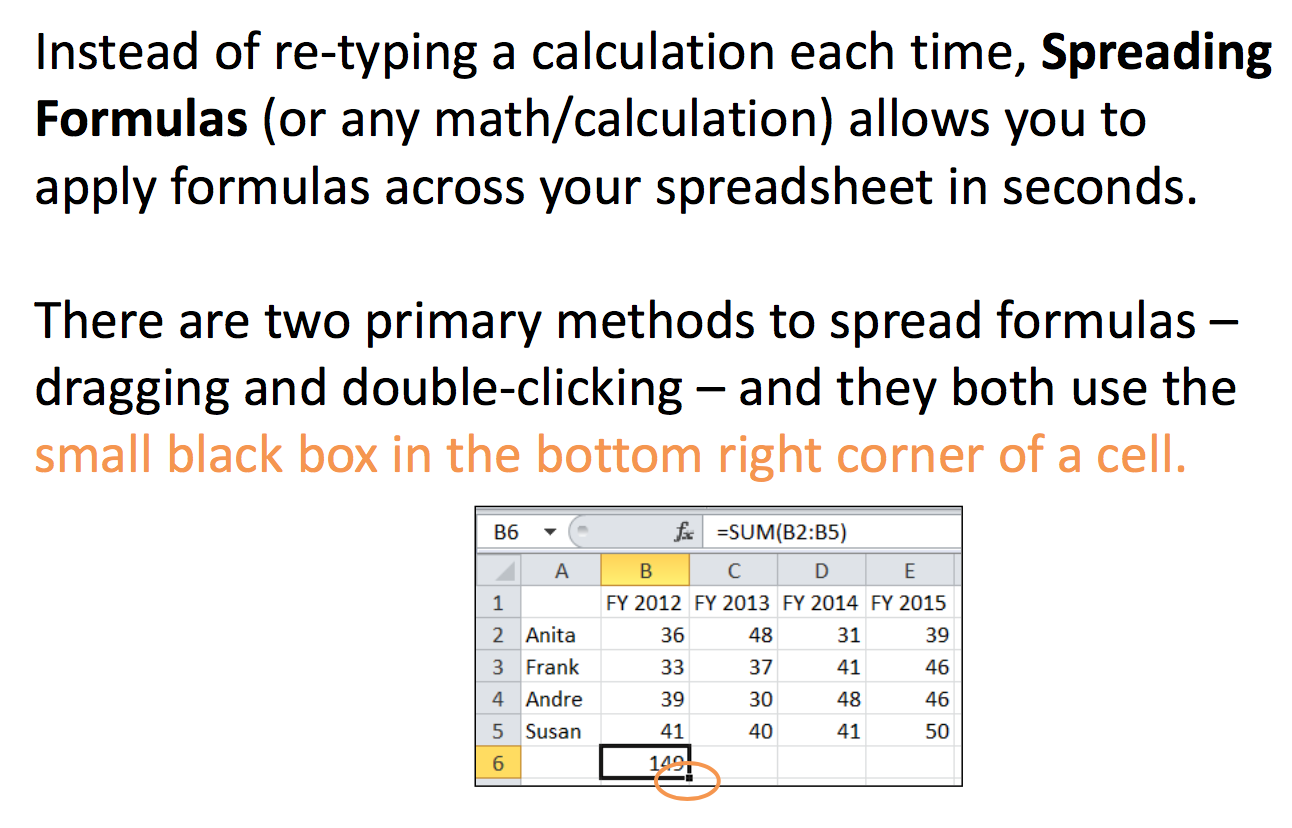 Double clicking only works when spreading a formula down next to a non-empty column!
22
TRACKER
Contents
Intro
Excel 101
Math Operations
Referencing cells
Spreading formulas
Absolute references
Formulas 101
Math Operations
Absolute references
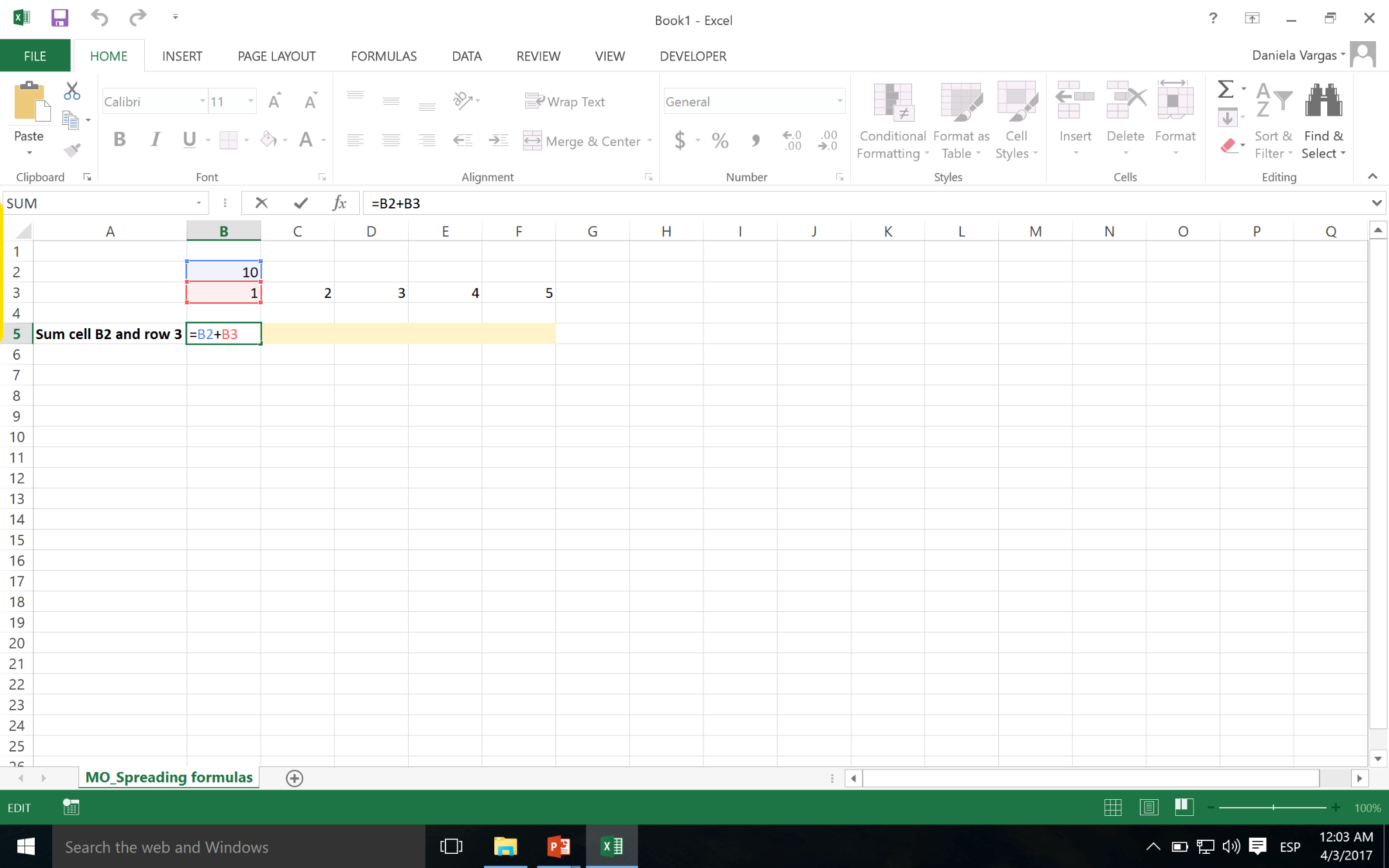 Math Operations
Absolute references
Description
G9 			Both column and row float

$G$9 			Both column and row are fixed

$G9 			Only the column is fixed, the row can vary

G$9			Only the column can vary, the row is fixed
How to use it
Click a cell where you want to enter a formula
Type = to begin the formula
Select a cell, and then press the F4 key to make that cell reference absolute
TRACKER
Contents
Intro
Excel 101
Math Operations
Formulas 101
Formula format
Aggregate functions
Text functions
Logical functions
TRACKER
Contents
Intro
Excel 101
Math Operations
Formulas 101
Formula format
Aggregate functions
Text functions
Logical functions
Basic Formulas
Structure of formulas
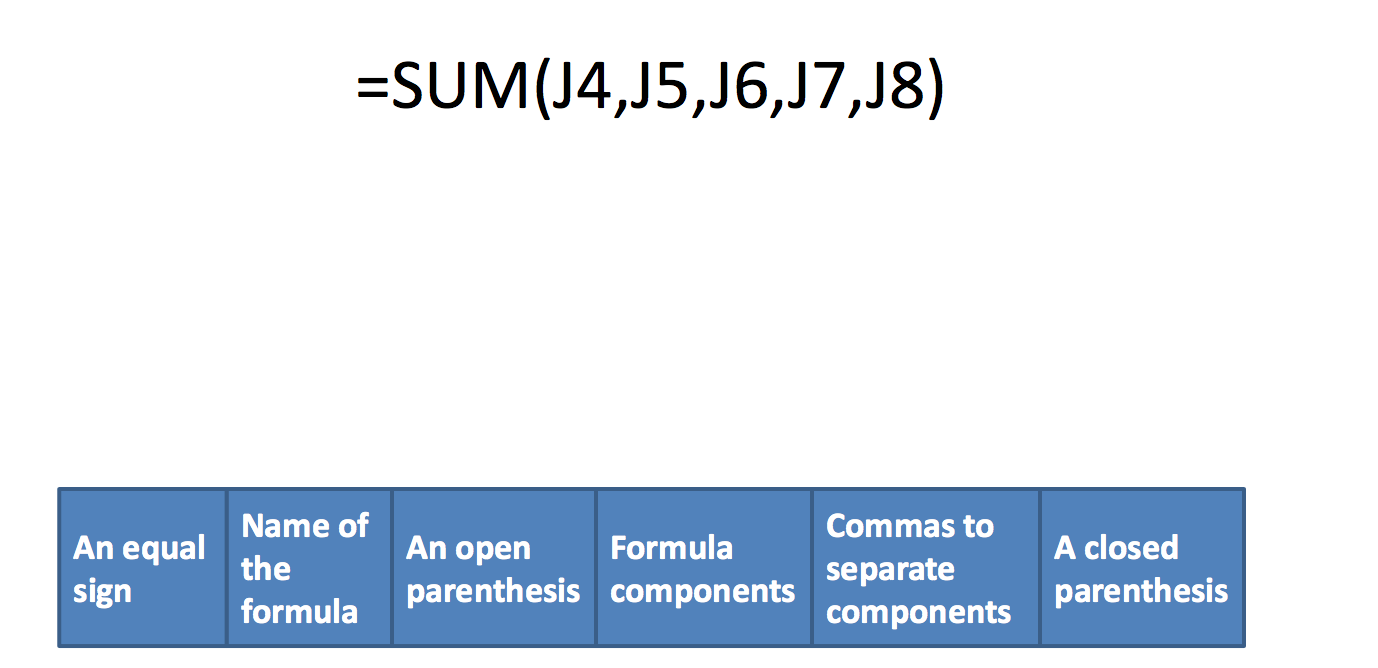 28
Basic Formulas
Structure of formulas
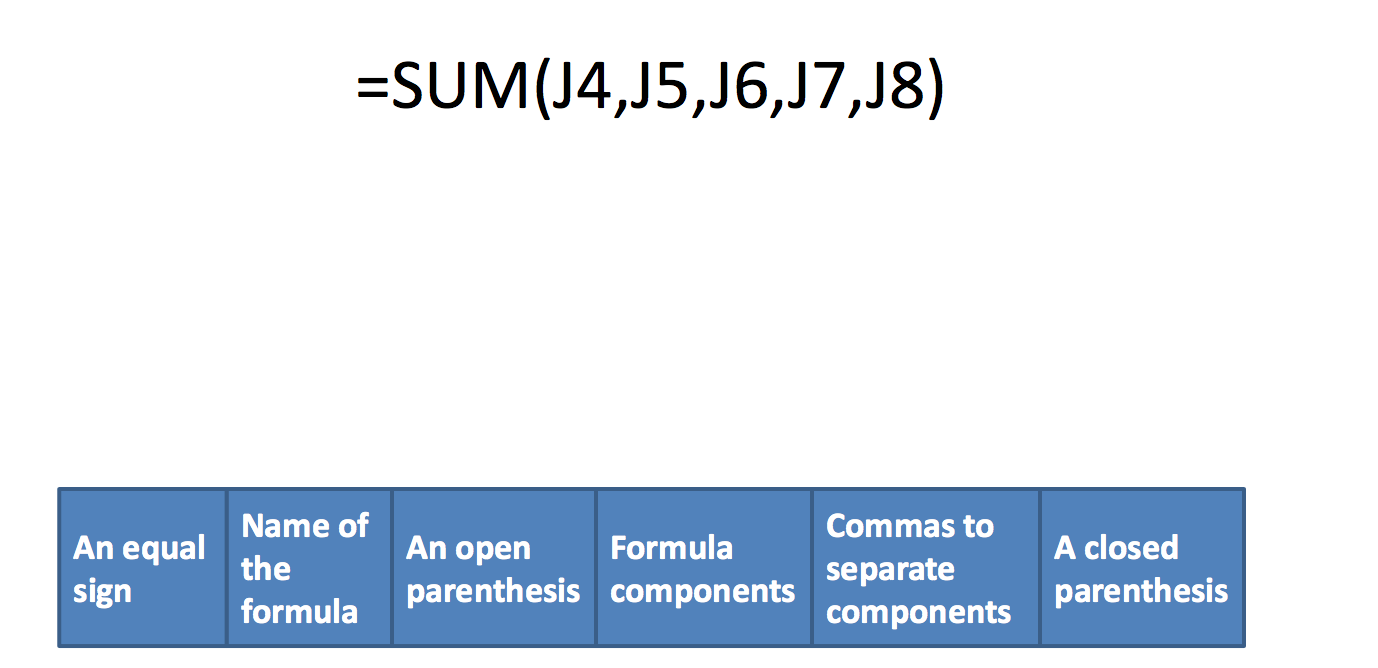 Formula componentsare the most challenging part! Different formulas require different components. Whole other formulas can act as formula components; these are called “nested” formulas.But for now, let’s keep it simple!
29
Introduction
Types of formulas
Count(), CountA(), Sum(), etc.
Aggregate
Financial
PMT(), FV(), PV(), NPV(), etc.
Not mutually exclusive!
Statistical
AVERAGE(), MAX(), MIN(), etc.
Scientific
SIN(), COS(), LOG(), etc.
Logical
IF(), OR(), etc.
Text
CONCATENATE(), LEFT(), MID() and RIGHT(), etc.
Introduction
Types of formulas
Count(), CountA(), Sum(), etc.
Aggregate
Financial
PMT(), FV(), PV(), NPV(), etc.
Not mutually exclusive!
Statistical
AVERAGE(), MAX(), MIN(), etc.
Scientific
SIN(), COS(), LOG(), etc.
Logical
IF(), OR(), etc.
Text
CONCATENATE(), LEFT(), MID() and RIGHT(), etc.
TRACKER
Contents
Intro
Excel 101
Math Operations
Formulas 101
Formula format
Aggregate functions
Text functions
Logical functions
Basic Formulas
=SUM
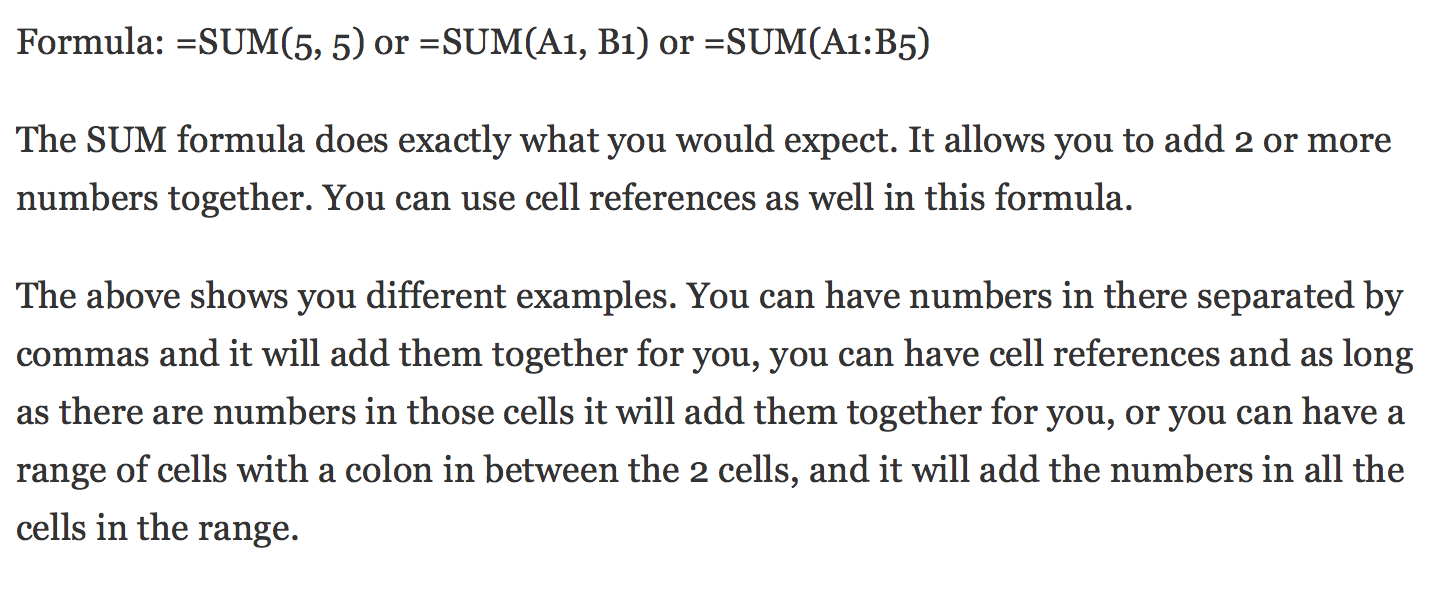 33
Basic Formulas
=COUNT
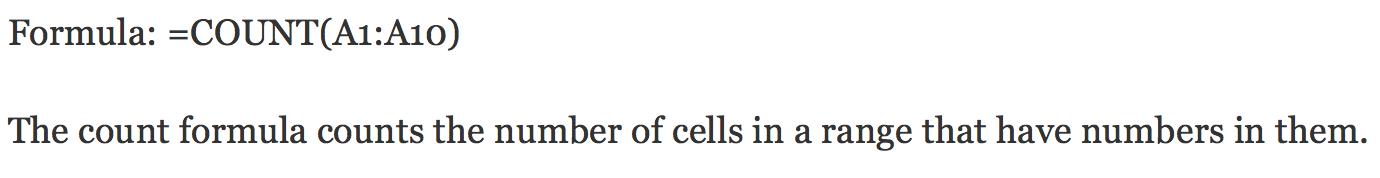 This formula only works with numbers! It only counts the cells where there are numbers.
34
Basic Formulas
=COUNTA
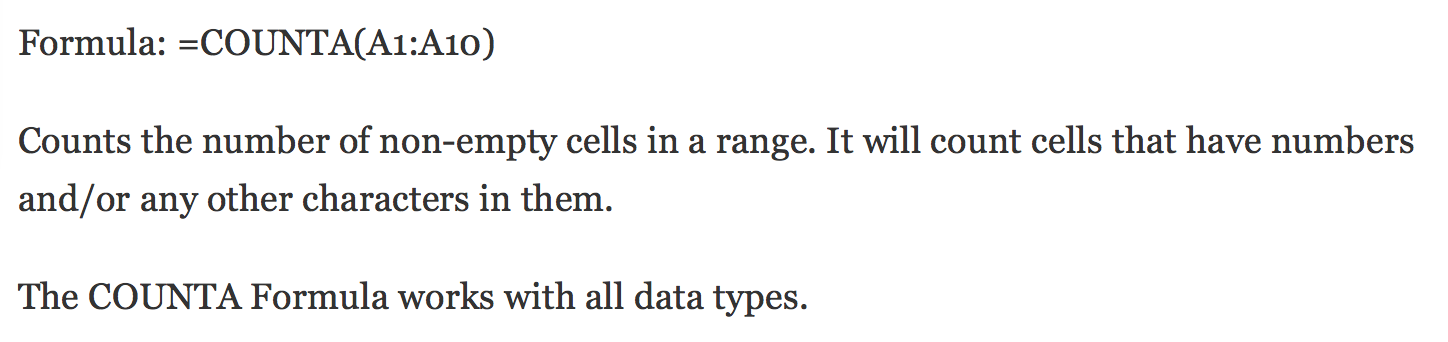 35
TRACKER
Contents
Intro
Excel 101
Math Operations
Formulas 101
Formula format
Aggregate functions
Text functions
Logical functions
Text functions
Concatenate - joins two or more text strings into one string
CONCATENATE(text1, [text2], [text3],…)
37
Text functions
Len - returns the number of characters in a text string
LEN(text)
38
Text functions
Left, right, mid - returns the first character or characters in a text string, based on the number of characters you specify
Required. The text string containing the characters you want to extract
Optional. Specifies the number of characters you want RIGHT to extract
LEFT(text, [num_chars])RIGHT(text,[num_chars])MID(text, start_num, num_chars)
Required. Specifies the number of characters you want MID to return from text
39
TRACKER
Contents
Intro
Excel 101
Math Operations
Formulas 101
Formula format
Aggregate functions
Text functions
Logical functions
Logical functions
If - make logical comparisons between a value and what you expect
F statement can have two results: 
+ The first result is if your comparison is True
+ The second if your comparison is False
IF(logical_test, [value_if_true], [value_if_false])
IF (logical_test, [value_if_true], IF(logical_test, [value_if_true], [value_if_false]))

Multiple IF statements require a great deal of thought to build them correctly: they require multiple open and closing parentheses (), which can be difficult to manage depending on how complex your formula becomes
41
Logical functions
If - make logical comparisons between a value and what you expect
You can use the following logical operators:
Logical functions
If functions - SUMIF
Optional. The actual cells to add, if you want to add cells other than those specified in the range argument. If the sum_range argument is omitted, Excel adds the cells that are specified in the range argument
Required. The range of cells that you want evaluated by criteria
SUMIF(range, criteria, [sum_range])
Required. The criteria in the form of a number, expression, a cell reference, text, or a function that defines which cells will be added. For example: ">32", B5, "32", or "apples"
COUNTIF, AVERAGE IF
43
Logical functions
Sumproduct - returns the sum of the products of corresponding ranges or arrays
Required. The first array argument whose components you want to multiply and then add
Optional. Array arguments 2 to 255 whose components you want to multiply and then add
SUMPRODUCT (array1, [array2], [array3], ...)
The array arguments must have the same dimensions
If they do not, SUMPRODUCT returns the #VALUE! error value
44
Logical functions
Sumproduct - returns the sum of the products of corresponding ranges or arrays
SUMPRODUCT (array1, array2, (array3 = “condition”)*1)
Sumproduct can also be used as a conditional formula
45
Logical functions
Vlookup/Hlookup - pull in information from a table of data based on a unique identifier
Required. The table that contains both the location of the lookup value and the data we are looking for
Required. The value we are looking up
VLOOKUP(lookup_value, table_array, col_index_num, range_lookup)
Required. The column number that contains the value you are looking for
Required. Whether to look for approximate of exact matches: it can be either TRUE (approximate) or FALSE (exact)
The leftmost column of the table defined is 1
Logical functions
Vlookup/Hlookup – Possible errors that can occur
If your function's Col_Index_Num is larger than the number of columns in your Table_Array, your VLOOKUP function will return a #REF! error

If your function's Col_Index_Num is less than 1, your VLOOKUP function will return a #VALUE! Error

If you input FALSE (or 0) for your Range_Lookup parameter and no exact match can be found, your VLOOKUP function will return a #N/A error
Logical functions
Index - returns a value or the reference to a value from within a table or range
Required. Selects the row in array from which to return a value. If Row_num is omitted, Column_num is required
Optional. Selects the column in array from which to return a value. If Column_num is omitted, Row_num is required
Required. A range of cells or an array constant
INDEX(array, row_num, [column_num])
48
Logical functions
Match - searches for a specified item in a range of cells, and then returns the relative position of that item in the range
Required. The range of cells being searched
Required. The value that you want to match in lookup_array
MATCH(lookup_value, lookup_array, [match_type])
Optional. The number -1, 0, or 1. The match_type argument specifies how Excel matches lookup_value with values in lookup_array. The default value for this argument is 1
49
Logical functions
INDEX(Match) - searches for a specified item in a range of cells, and then returns the relative position of that item in the range
You can also use a Match function to determine the row
INDEX(array, row_num, MATCH(lookup_value, lookup_array, [match_type]))
The combo Index/Match is a more powerful version of vlookup
When nesting formulas you have to pay close attention to the parenthesis in order not to mess up the calculations!
50